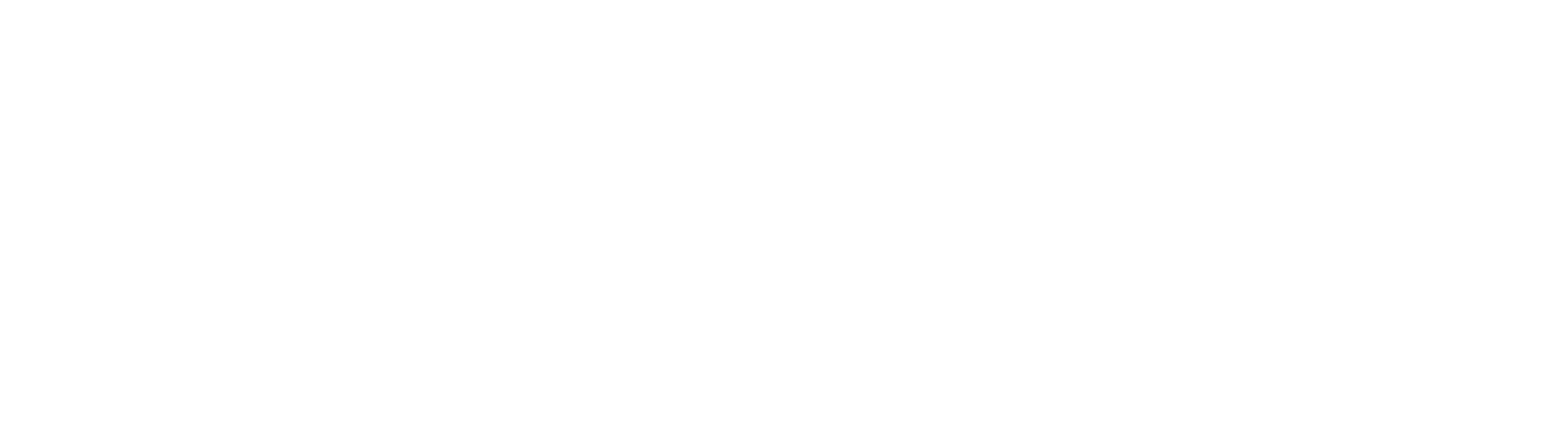 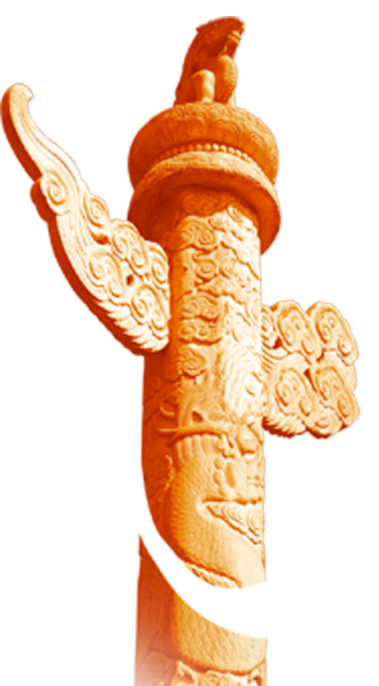 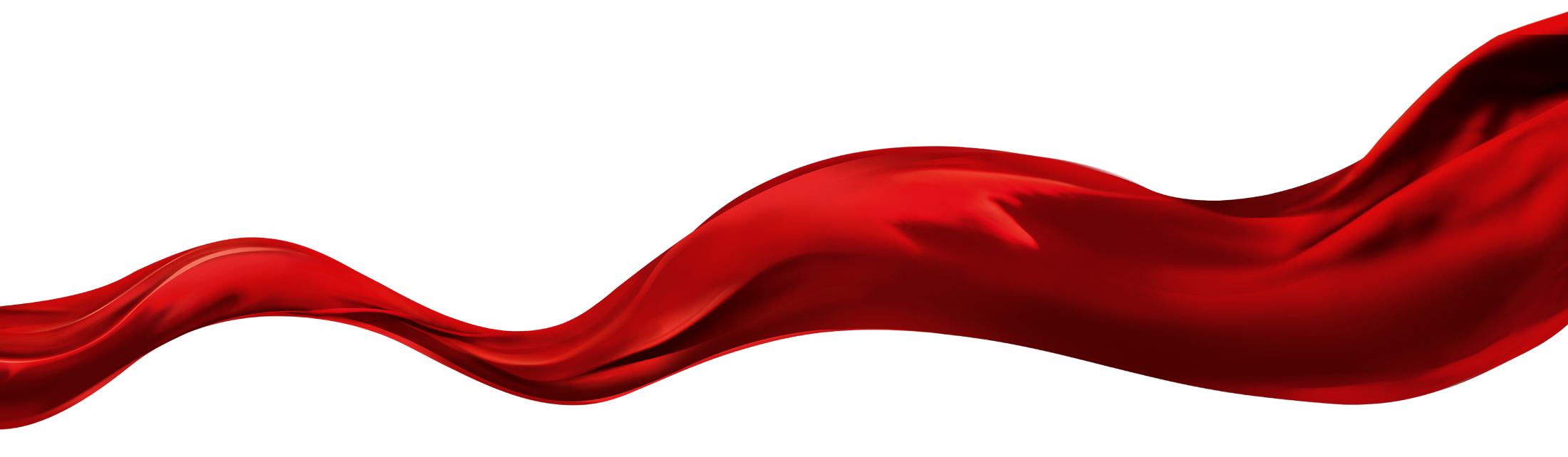 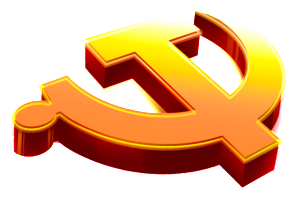 南昌大学党纪学习教育PPT模板
汇报人：                时间：
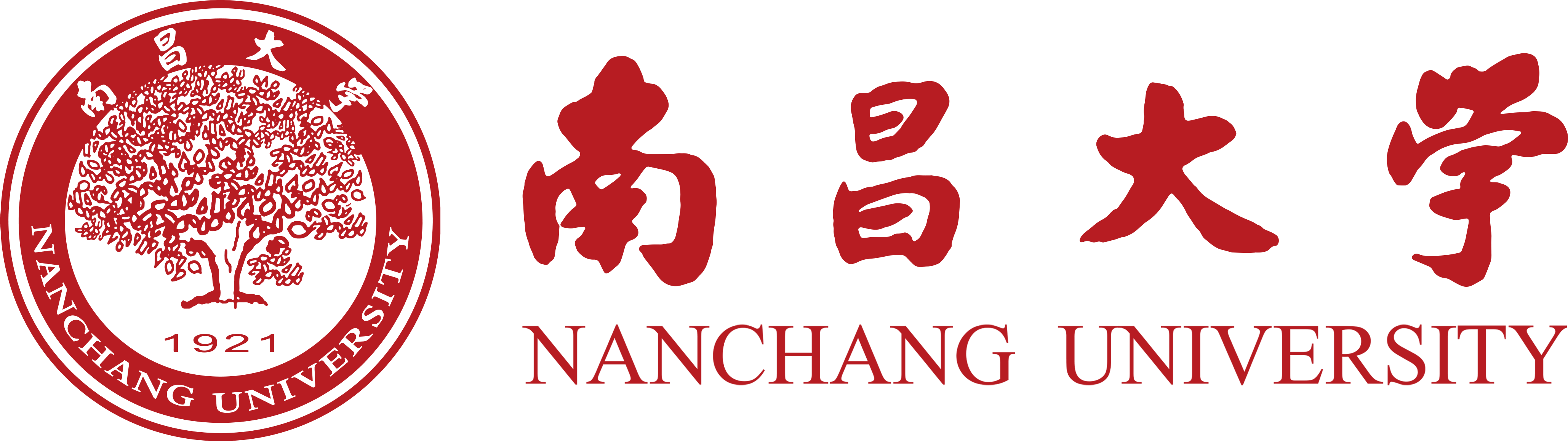 输入你的标题
PART-01
PART-02
PART-03
PART-04
目录
输入你的标题
输入你的标题
CONTENTS
输入你的标题
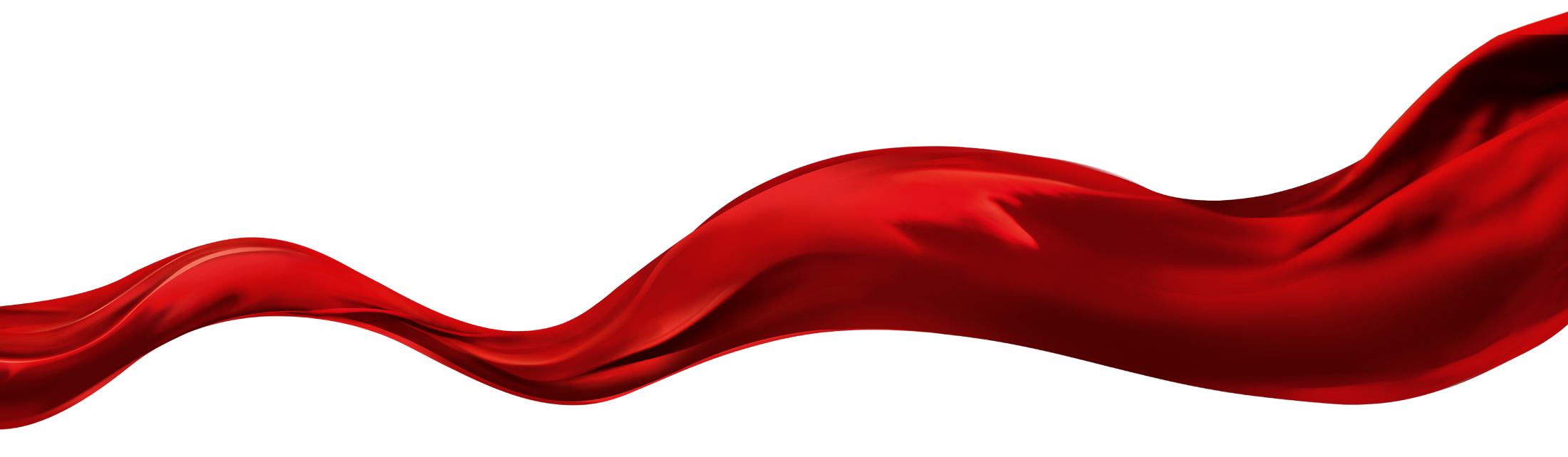 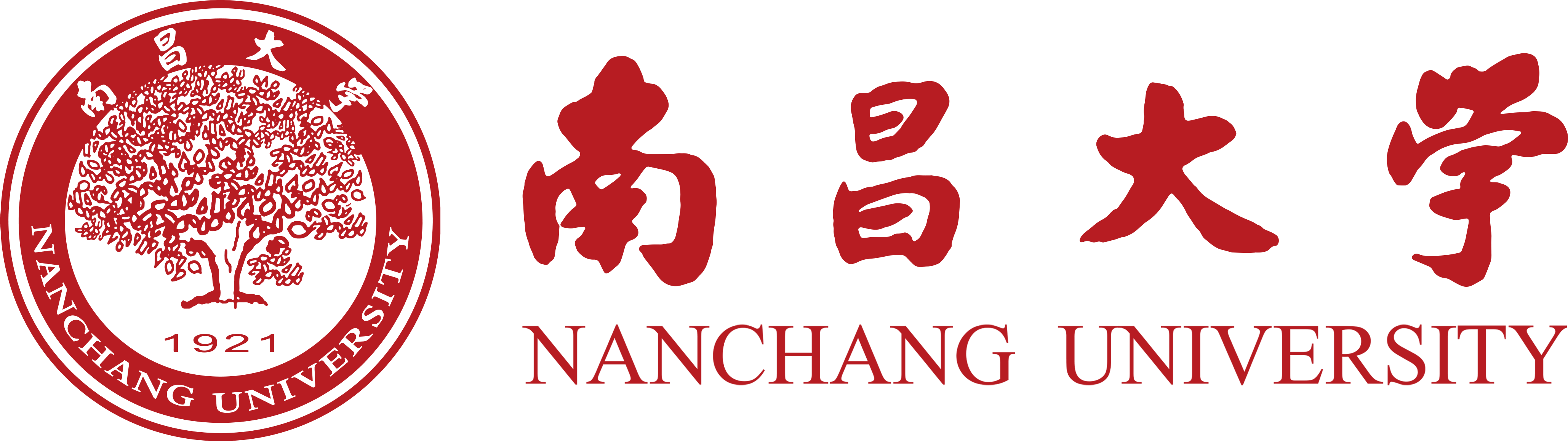 01
输入你的标题
请点击录入本章节的概括性描述文字或者复制粘贴，请添加说明文字，图像描述及总结。
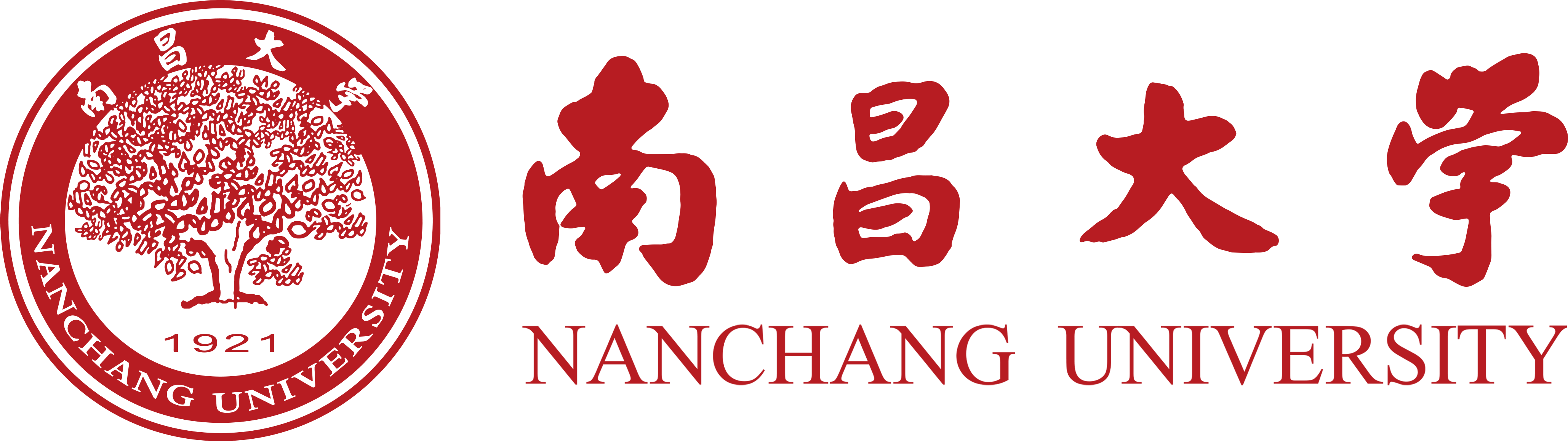 输入你的标题（文字可以编辑）
这里输入您的文字这里输入您的文字这里输入您的文字这里输入您的文字这里输入您这里输入您
这里输入您的文字这里输入您的文字这里输入您的文字这里输入您的文字这里输入您这里输入您
这里输入您的文字这里输入您的文字这里输入您的文字这里输入您的文字这里输入您这里输入您
这里输入您的文字这里输入您的文字这里输入您的文字这里输入您的文字这里输入您这里输入您
这里输入您的文字这里输入您的文字这里输入您的文字这里输入您的文字这里输入您这里输入您
这里输入您的文字这里输入您的文字这里输入您的文字这里输入您的文字这里输入您这里输入您
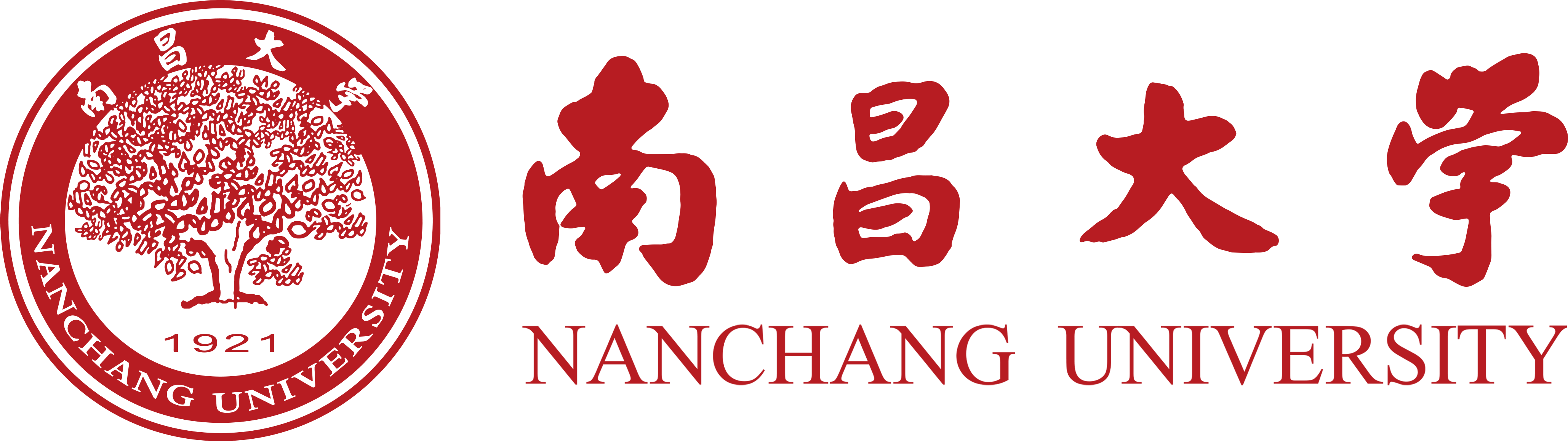 输入你的标题（文字可以编辑）
在此录入上述图表的描述说明，在此录入上述图表的描述说明，在此录入上述图表的描述说明
在此录入上述图表的描述说明，在此录入上述图表的描述说明，在此录入上述图表的描述说明
在此录入上述图表的描述说明，在此录入上述图表的描述说明，在此录入上述图表的描述说明
在此录入上述图表的描述说明，在此录入上述图表的描述说明，在此录入上述图表的描述说明
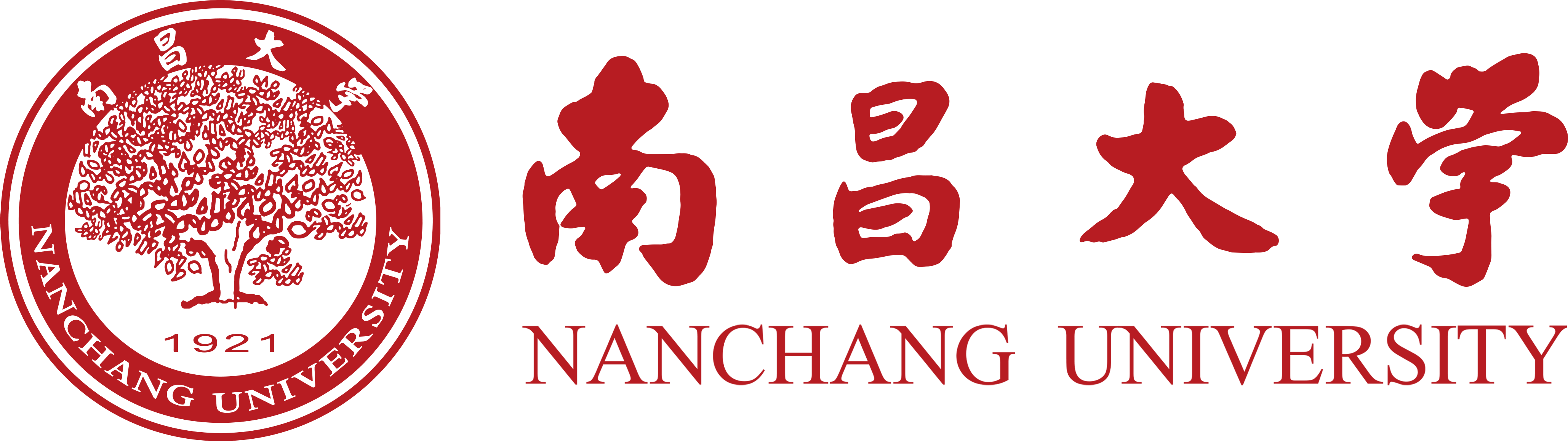 02
输入你的标题
请点击录入本章节的概括性描述文字或者复制粘贴，请添加说明文字，图像描述及总结。
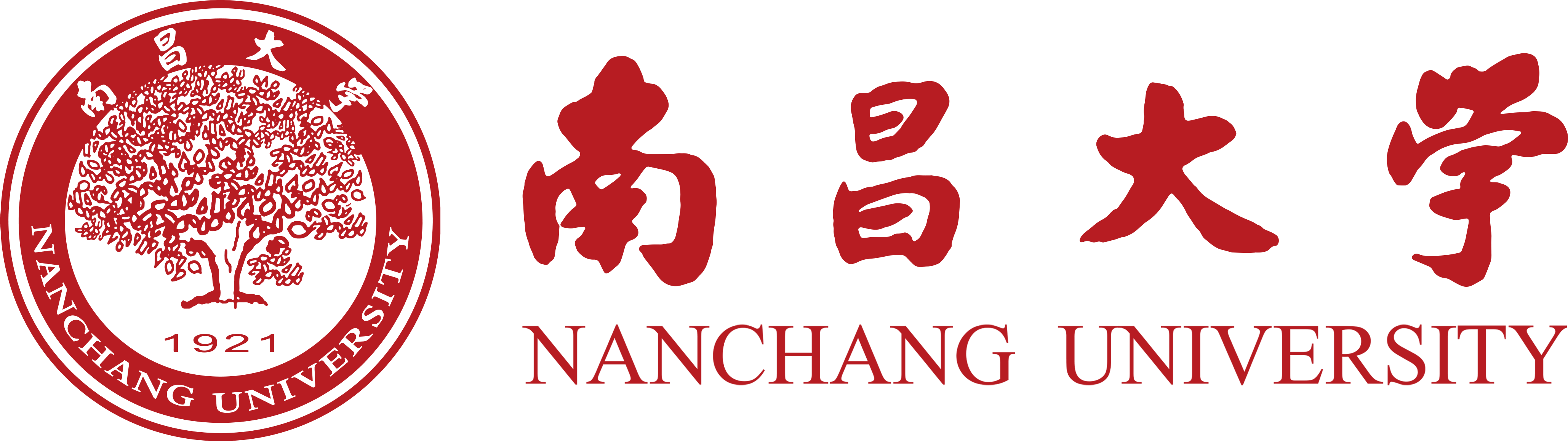 输入你的标题（文字可以编辑）
单击此处添加您的文本单击此处添加您的文本单击此处添加您的文本单击此处添加您的文本单击此处添加您的文本单击此处添加您的文本单击此处添加您的文本单击此处添加您的文本单击此处添加您的文本
01
03
03
单击此处添加您的文本单击此处添加您的文本单击此处添加您的文本单击此处添加您的文本单击此处添加您的文本单击此处添加您的文本单击此处添加您的文本单击此处添加您的文本
单击此处添加您的文本单击此处添加您的文本单击此处添加您的文本单击此处添加您的文本单击此处添加您的文本单击此处添加您的文本单击此处添加您的文本单击此处添加您的文本
单击此处添加您的文本单击此处添加您的文本单击此处添加您的文本单击此处添加您的文本单击此处添加您的文本单击此处添加您的文本单击此处添加您的文本单击此处添加您的文本
单击此处添加您的文本单击此处添加您的文本单击此处添加您的文本单击此处添加您的文本单击此处添加您的文本单击此处添加您的文本单击此处添加您的文本单击此处添加您的文本
单击此处添加您的文本单击此处添加您的文本单击此处添加您的文本单击此处添加您的文本单击此处添加您的文本单击此处添加您的文本单击此处添加您的文本单击此处添加您的文本
04
05
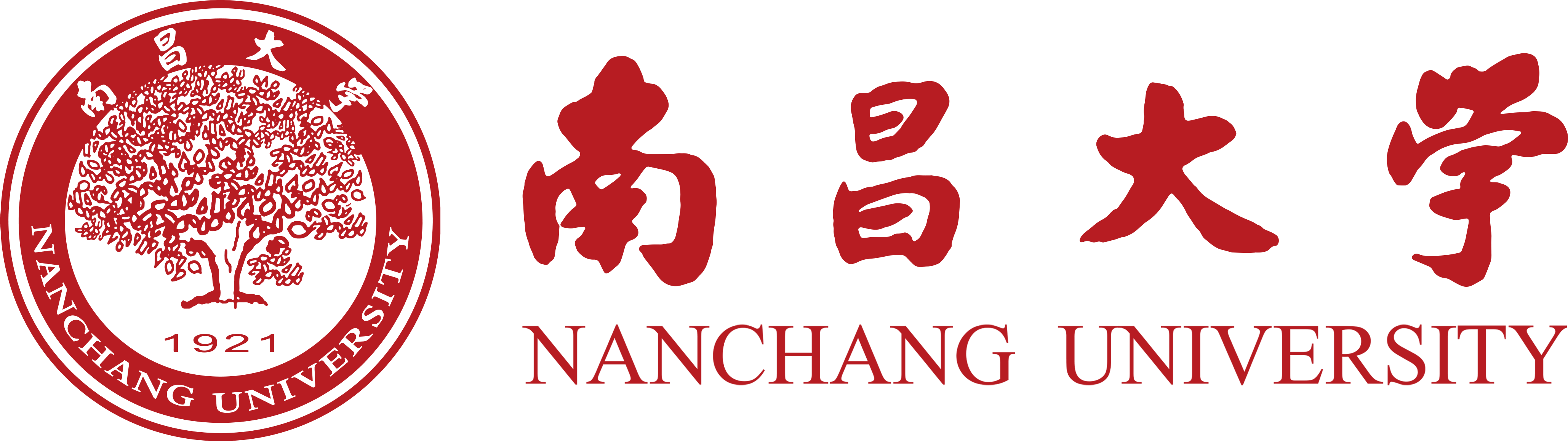 输入你的标题（文字可以编辑）
添加标题
点击此处添加段落文本点击此处添加段落文本点击此处添加段落文本点击此处添加段落文本点击此处添加段落文本点击此处添加段落文本点击此处添加段落文本
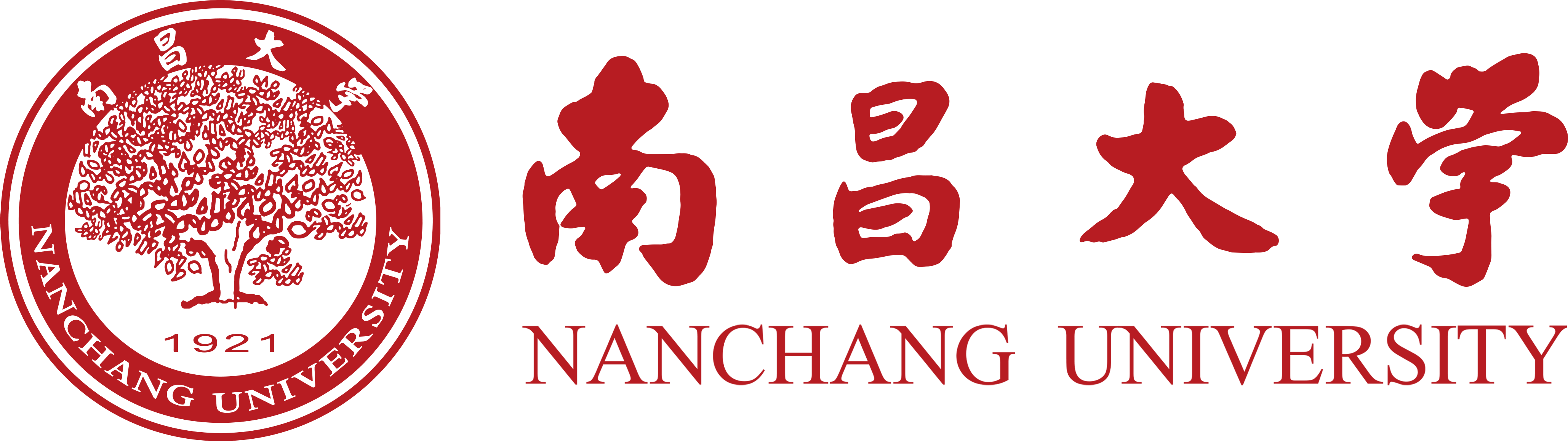 03
输入你的标题
请点击录入本章节的概括性描述文字或者复制粘贴，请添加说明文字，图像描述及总结。
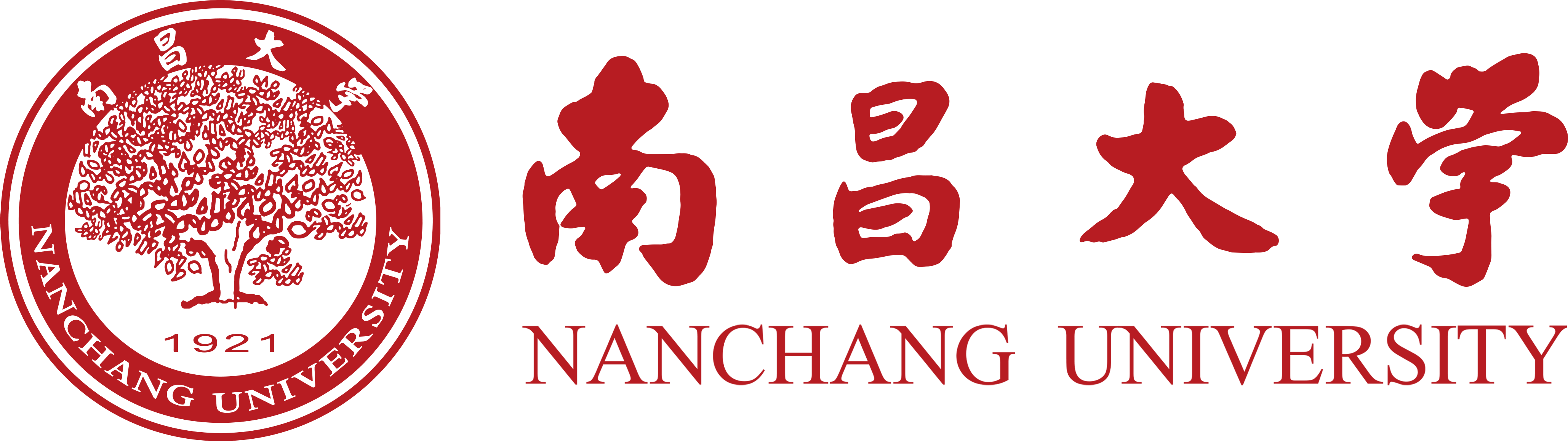 输入你的标题（文字可以编辑）
文字
文字
文字
文字
请替换文字内容
请替换文字内容
请替换文字内容
请替换文字内容
这里输入您的文字这里输入您的文字这里输入您的文字这里输入您的文字这里输入您这里输入您
这里输入您的文字这里输入您的文字这里输入您的文字这里输入您的文字这里输入您这里输入您
这里输入您的文字这里输入您的文字这里输入您的文字这里输入您的文字这里输入您这里输入您
这里输入您的文字这里输入您的文字这里输入您的文字这里输入您的文字这里输入您这里输入您
文字
文字
文字
文字
请替换文字内
请替换文字内容
请替换文字内容
请替换文字内
这里输入您的文字这里输入您的文字这里输入您的文字这里输入您的文字这里输入您这里输入您
这里输入您的文字这里输入您的文字这里输入您的文字这里输入您的文字这里输入您这里输入您
这里输入您的文字这里输入您的文字这里输入您的文字这里输入您的文字这里输入您这里输入您
这里输入您的文字这里输入您的文字这里输入您的文字这里输入您的文字这里输入您这里输入您
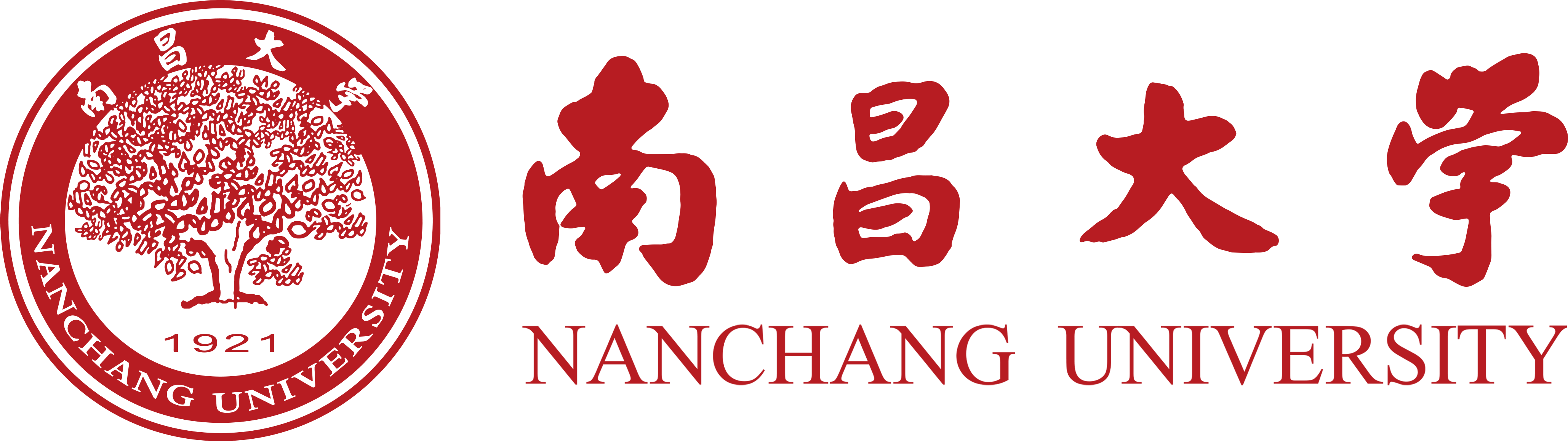 输入你的标题（文字可以编辑）
输入你的标题
输入你的标题
输入你的标题
输入你的标题
此处添加详细文本描述，建议与标题相关并符合整体语言风格，语言描述尽量简洁生动。
此处添加详细文本描述，建议与标题相关并符合整体语言风格，语言描述尽量简洁生动。
单击此处添加您的文本单击此处添加您的文本单击此处添加您的文本单击此处添加您的文本单击此处添加您的文本单击此处添加您的文本单击此处添加您的文本单击此处添加您的文本单击此处添加您的文本单击此处添加您的文本单击此处添加您的文本单击此处添加您的文本
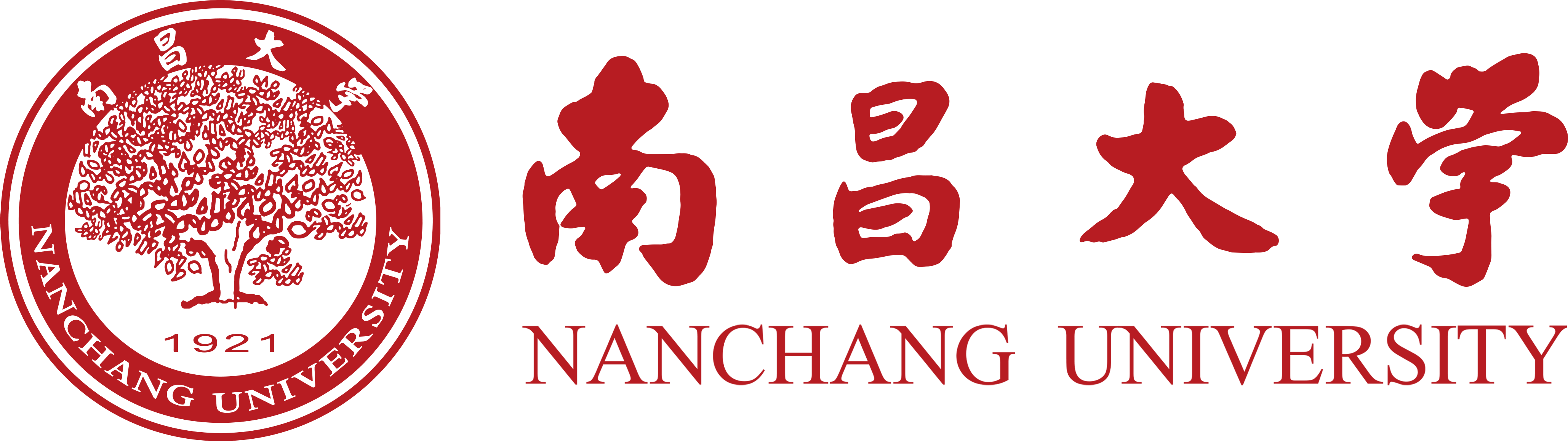 04
输入你的标题
请点击录入本章节的概括性描述文字或者复制粘贴，请添加说明文字，图像描述及总结。
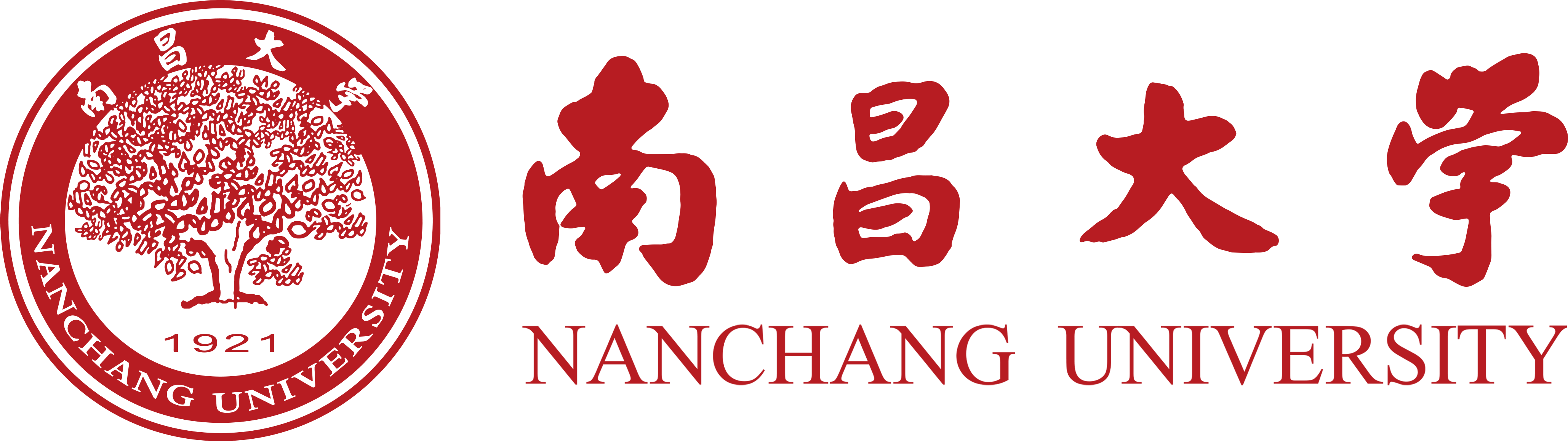 输入你的标题（文字可以编辑）
标题文本预设
此部分内容作为文字排版占位显示
（建议使用主题字体）
标题文本预设
此部分内容作为文字排版占位显示
（建议使用主题字体）
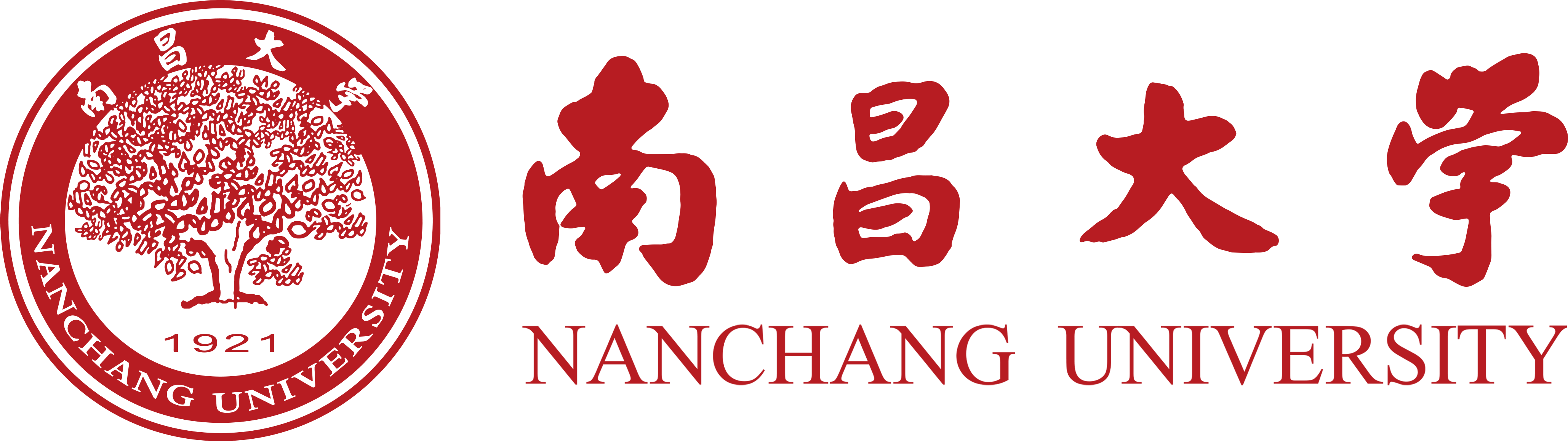 输入你的标题（文字可以编辑）
单击此处输入标题
请在这里输入您的主要叙述内容
请在这里输入您的主要叙述内容
单击此处输入标题
请在这里输入您的主要叙述内容
请在这里输入您的主要叙述内容
单击此处输入标题
请在这里输入您的主要叙述内容
请在这里输入您的主要叙述内容
单击此处输入标题
请在这里输入您的主要叙述内容
请在这里输入您的主要叙述内容
谢谢欣赏
Thanks For Watching
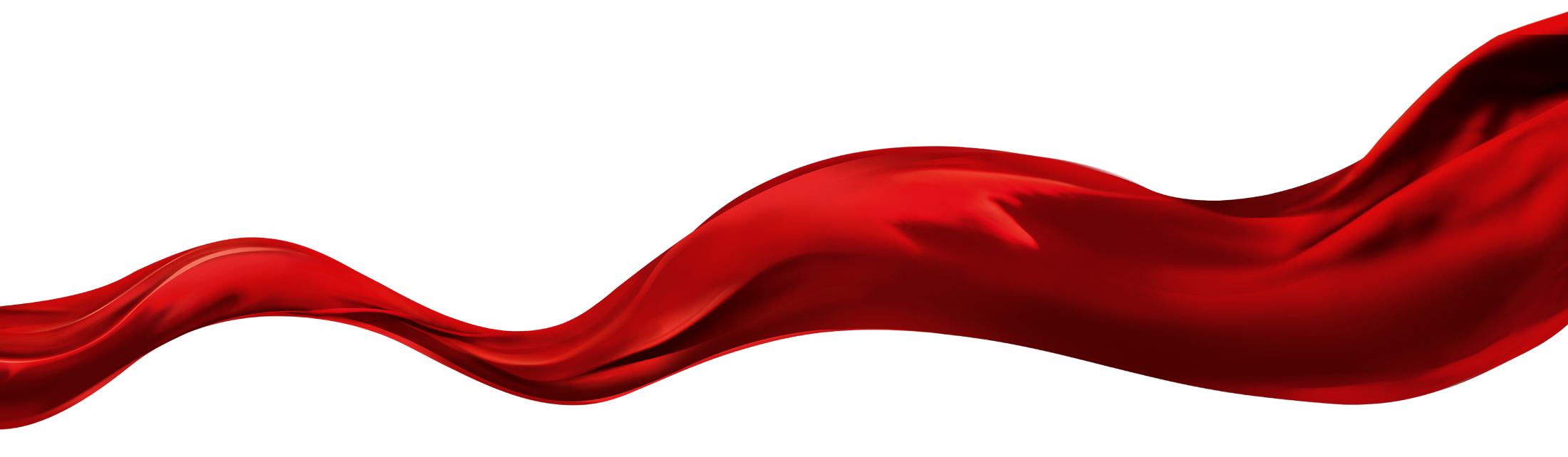